স্বাগতম
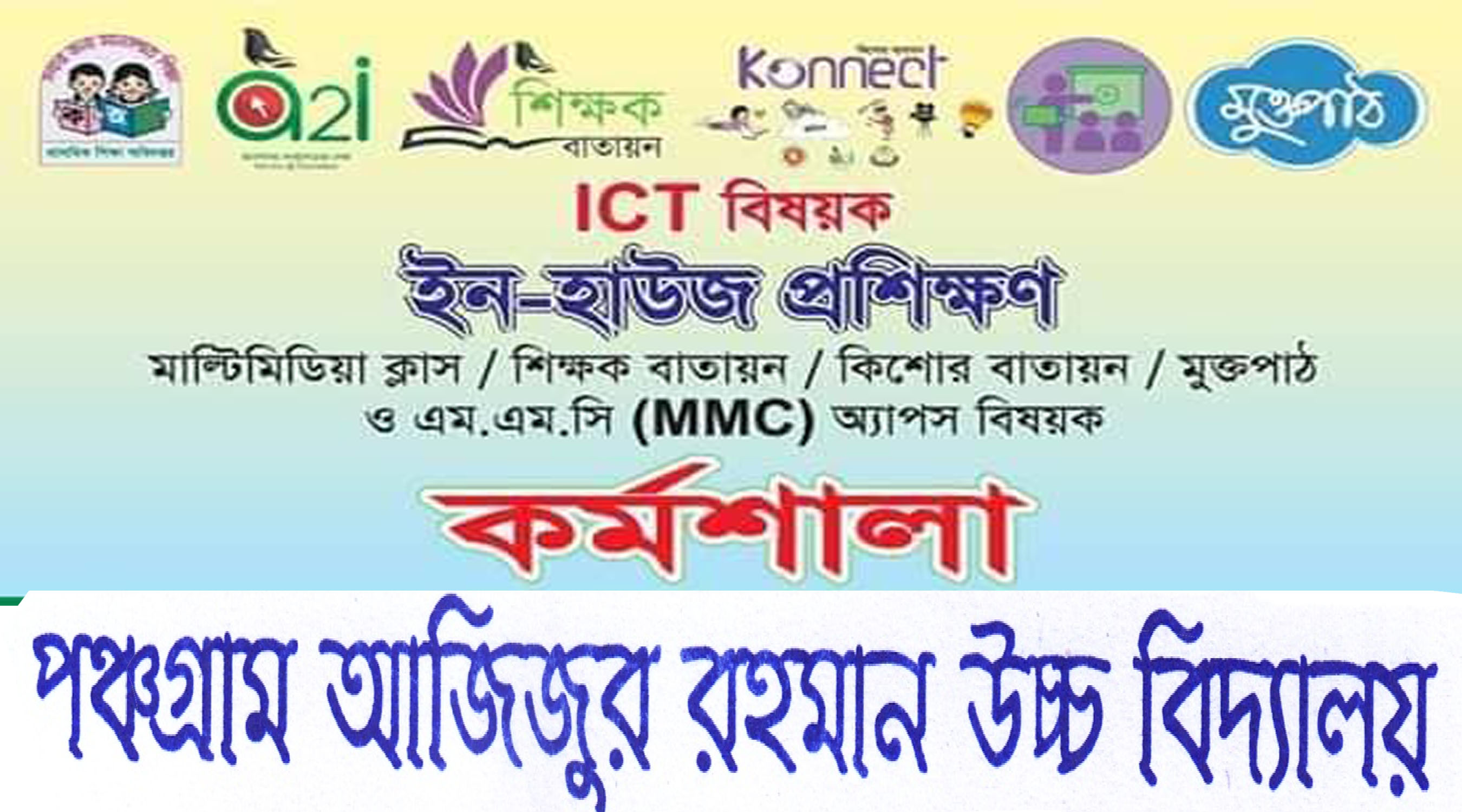 প্রত্যেক 
মাসের
প্রথম 
বৃহস্পতিবার
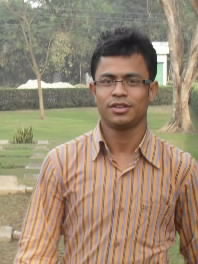 মোহাম্মদ হোসেন
সহকারী শিক্ষক (কম্পিউটার)
পঞ্চগ্রাম আজিজুর.রহমান. উচ্চ বিদ্যালয়
নাওড়া,শাহরাস্তি, চাঁদপুর।
মোবাইল: ০১৭২১-০২৫৫৫৯৯, ০১৬১৭-০২৫৫৯৯
পাঠ পরিচিতি
শ্রেনিঃ নবম
বিষয়ঃফিন্যান্স ও ব্যাংকিং
অধ্যায়ঃএয়োদশ	
শিক্ষার্থী্র সংখ্যাঃ  ৪০ জন
তারিখঃ২৩/১১/২০১৯ খ্রি.
সময়ঃ৫০ মিনিট
পাঠ পরিকল্পনা
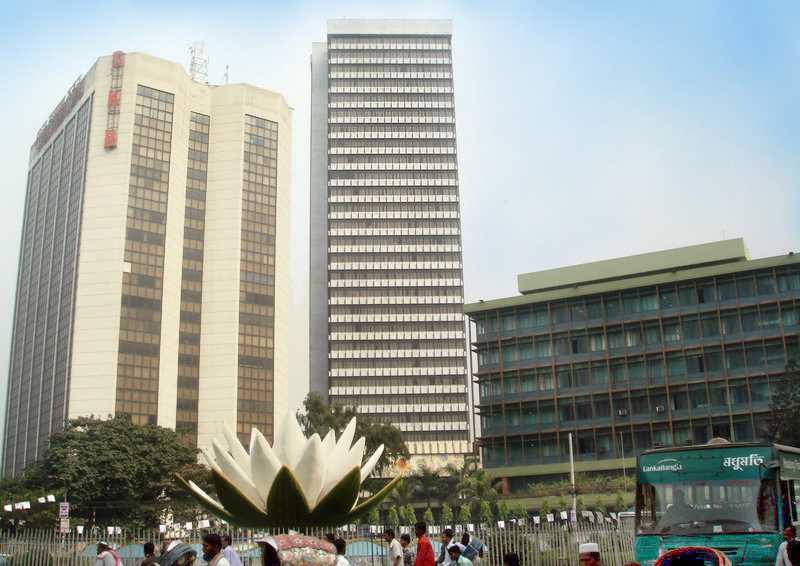 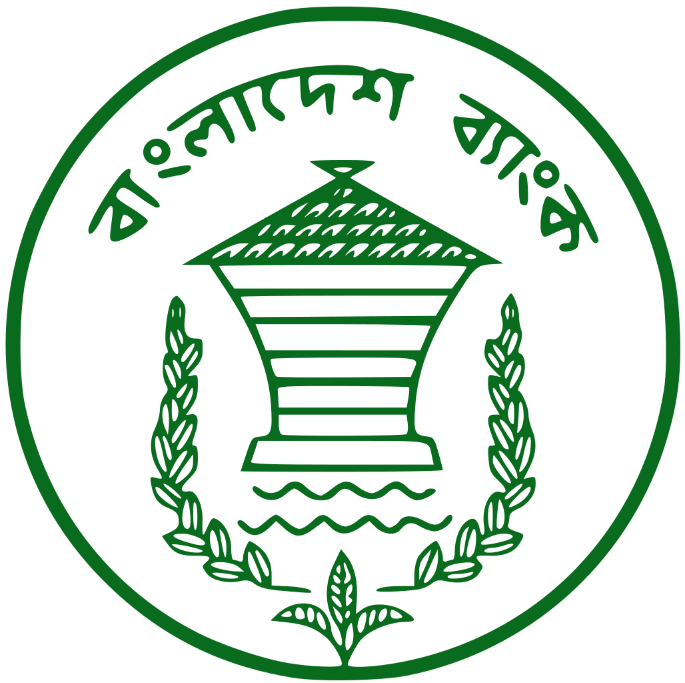 আজকের পাঠ
কেন্দ্রীয় ব্যাংক
শিখনফল
[১]কেন্দ্রীয় ব্যাংকের সংজ্ঞা বলতে পারবে।
[২]কেন্দ্রীয় ব্যাংকের চারটি কার্যাবলি নাম লিখতে পারবে।
[৩]অর্থনৈতিক উন্নয়নে কেন্দ্রীয় ব্যাংক হিসাবে বাংলাদেশ ব্যাংকের
ভূমিকা ব্যাখ্যা করতে পারবে।
[৪]কেন্দ্রীয় ব্যাংকের সাধারন কার্যাবলি আলোচনা করতে পারবে।
নিচের ছবিতে তোমরা কি দেখতে পারছো
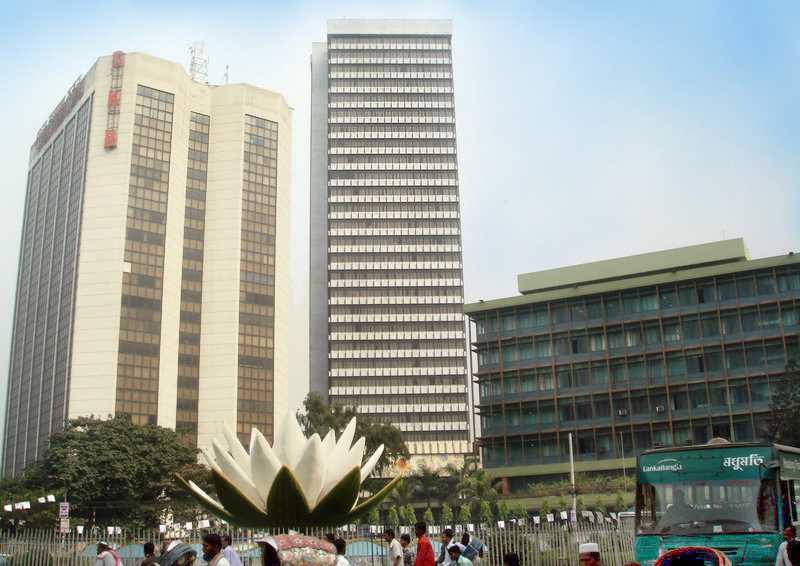 কেন্দ্রীয় ব্যাংক
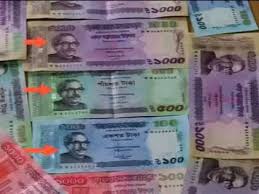 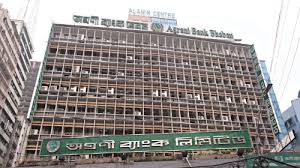 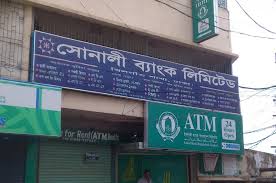 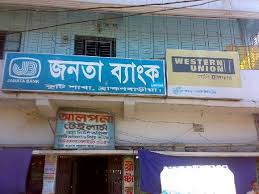 একক কাজ
[১]কেন্দ্রীয় ব্যাংকের সংজ্ঞা বলতে পারবে ।
বৈদেশিক মুদ্রার ক্রয়-বিক্রয়
কর্মসংস্থান সৃস্টি
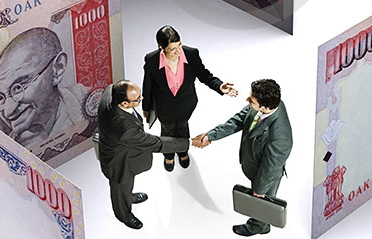 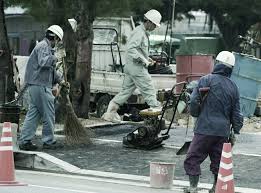 জোড়ায় কাজ
[১] কেন্দ্রীয় ব্যাংকের দুইটি কার্যাবলি নাম লিখ।
2
৩
১
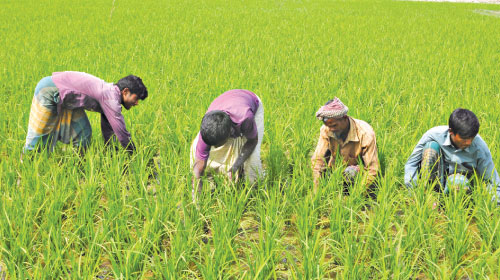 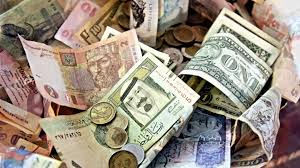 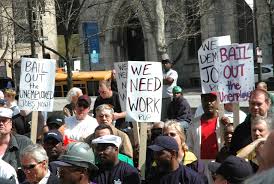 দলীয় কাজ
অর্থনৈতিক উন্নয়নে কেন্দ্রীয় ব্যাংক হিসাবে বাংলাদেশ ব্যাংকের ভূমিকা ব্যাখ্যা কর।
মূল্যায়ন
[১]সব ব্যাংকের ব্যাংকার কে?
[২]কেন্দ্রীয় ব্যাংকে ব্যাংকের রাজা বলা হয় কেন?
[৩]কেন্দ্রীয় ব্যাংকের গঠন ও ব্যবস্থাপনা সম্পর্কে আলোচনা কর?
[৪]কেন্দ্রীয় ব্যাংক ও বানিজ্যিক ব্যাংকে মিল ও অমিল তুলনামূলকভাবে বিশ্লেষন কর?
বাড়ির কাজ
[১]কেন্দ্রীয় ব্যাংকের উদ্দেশ্যগুলো ব্যাখ্যা কর?
সবাইকে ধন্যবাদ
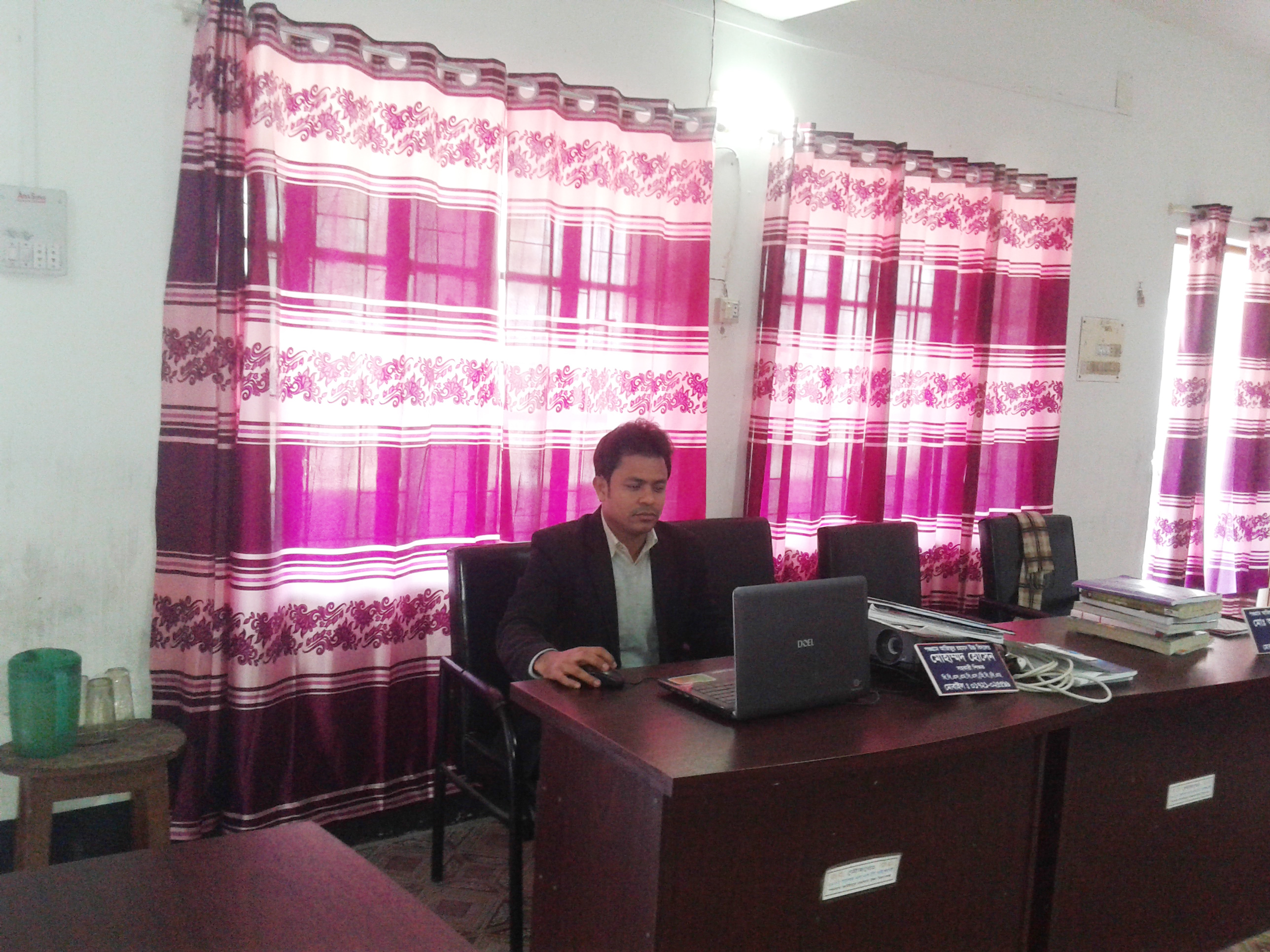